Проведение занятий с помощью Zoom
Япарова Анастасия Олеговна, учитель технологии МАОУ “Лицей № 82 г. Челябинска”
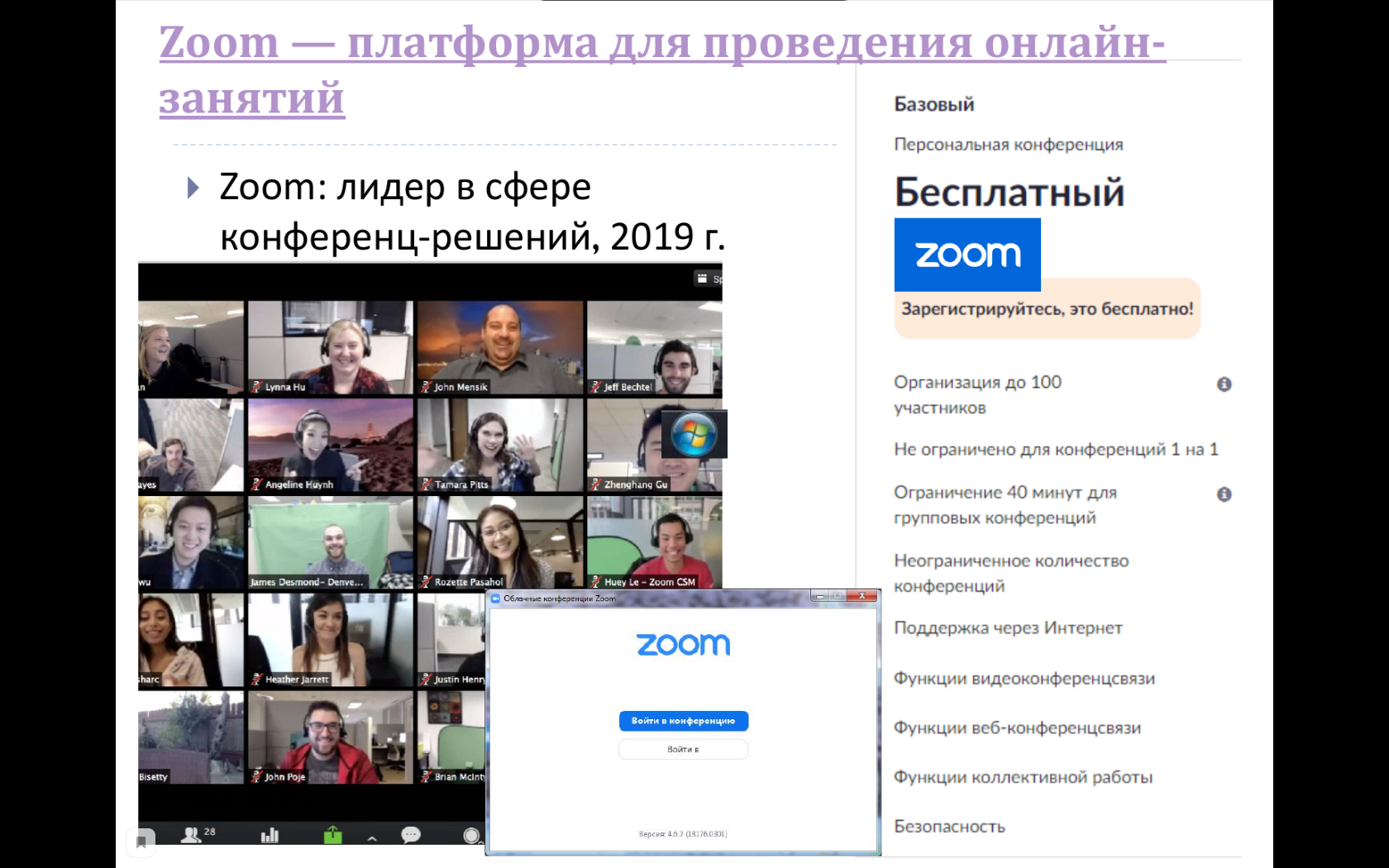 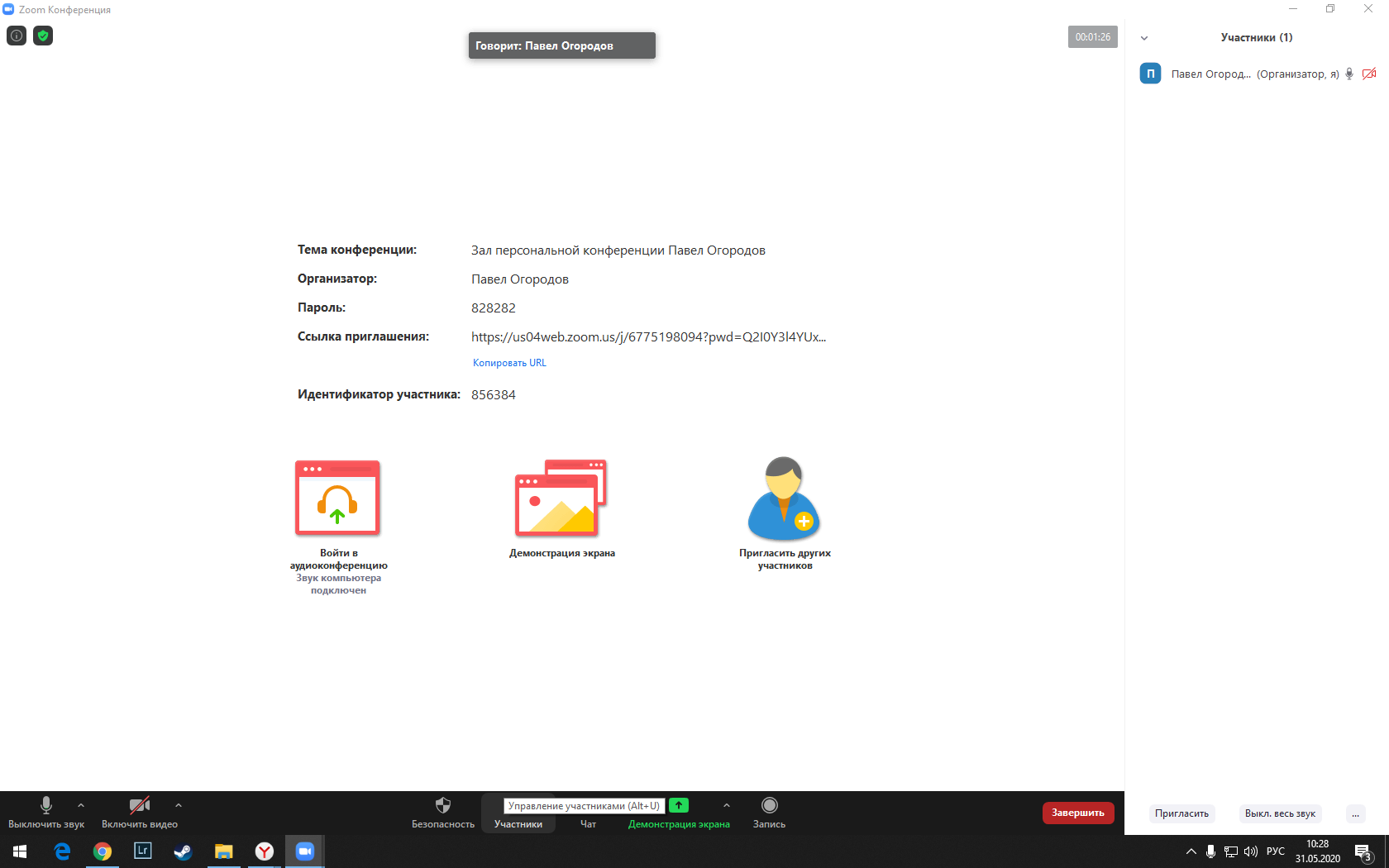 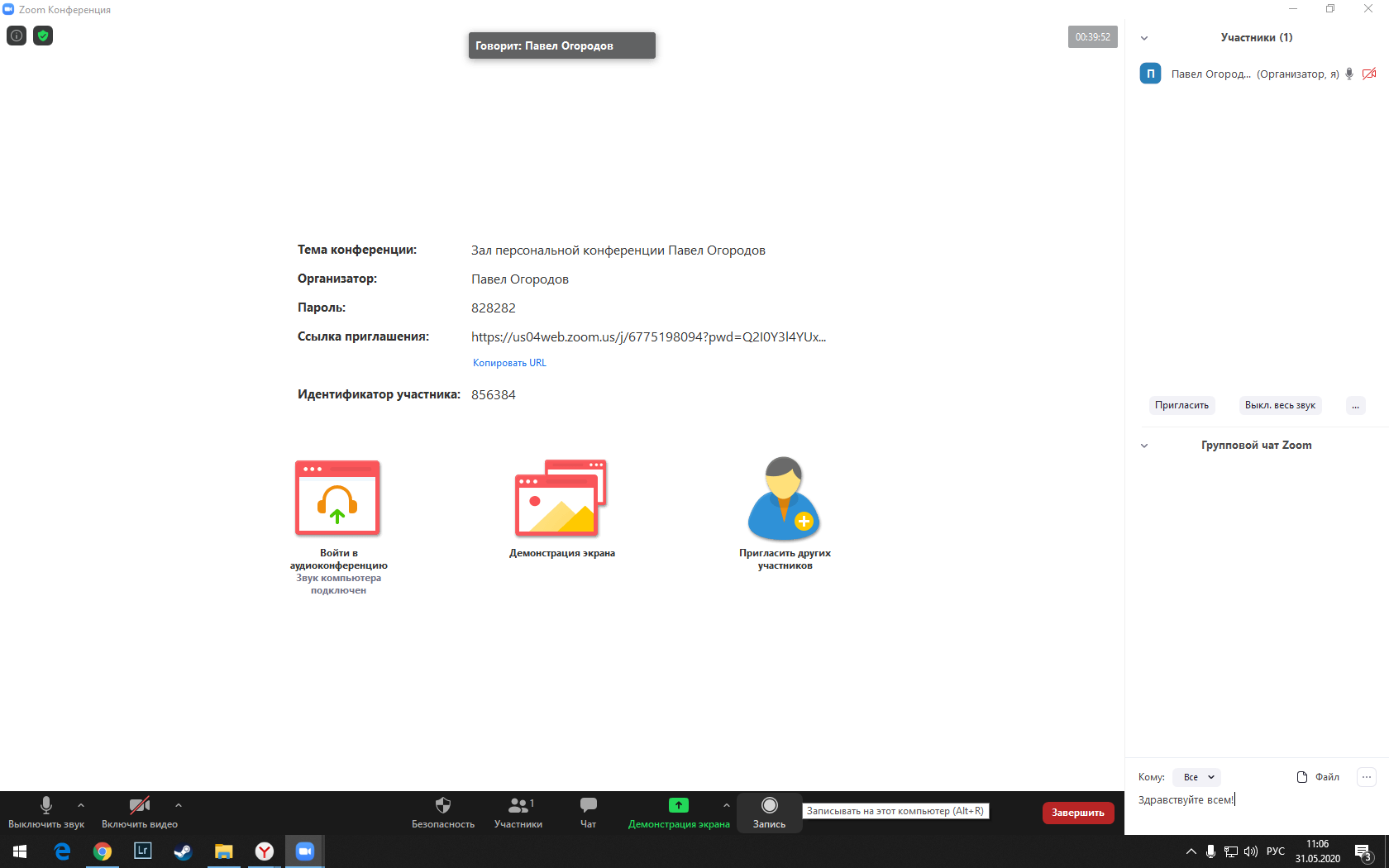 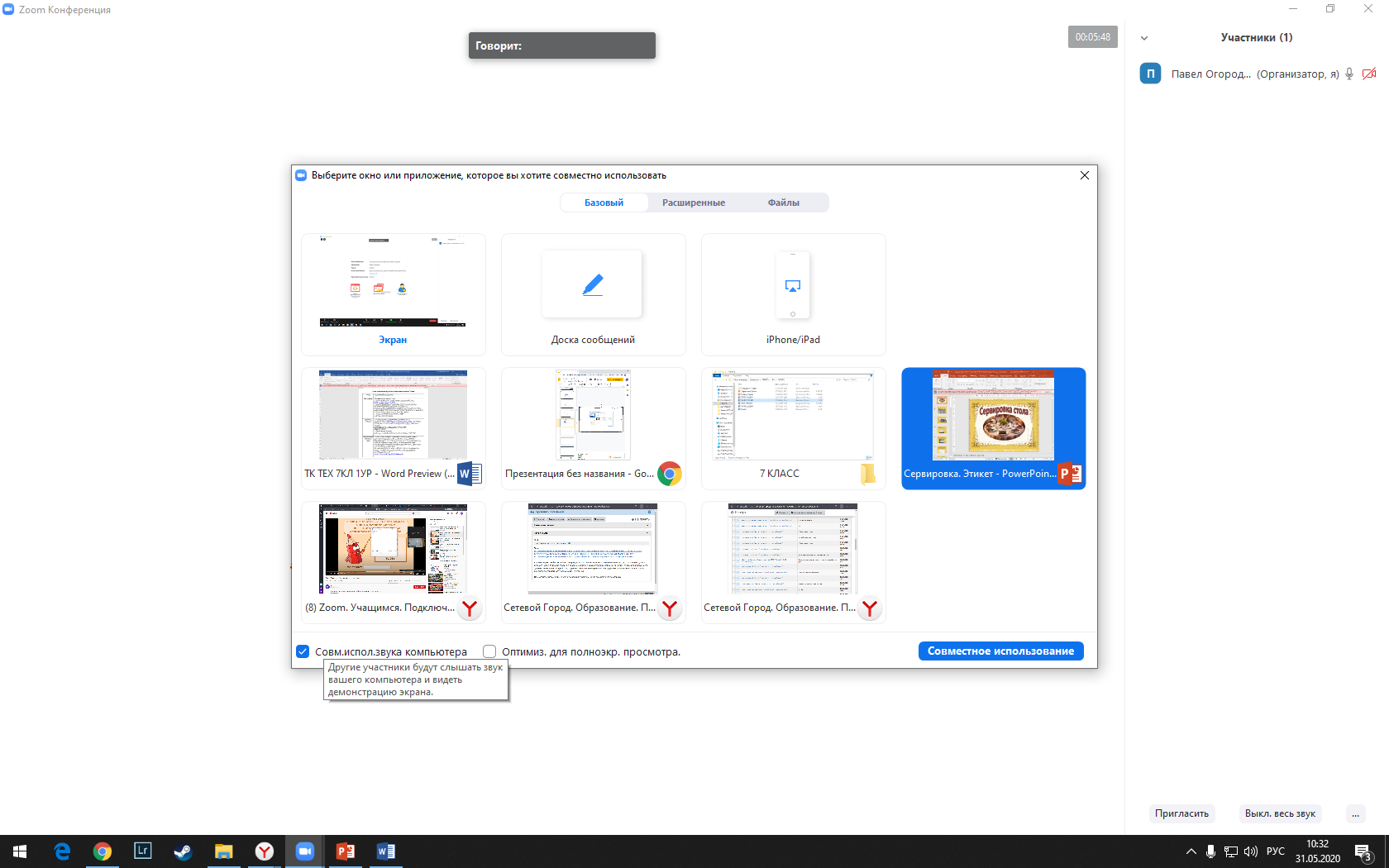 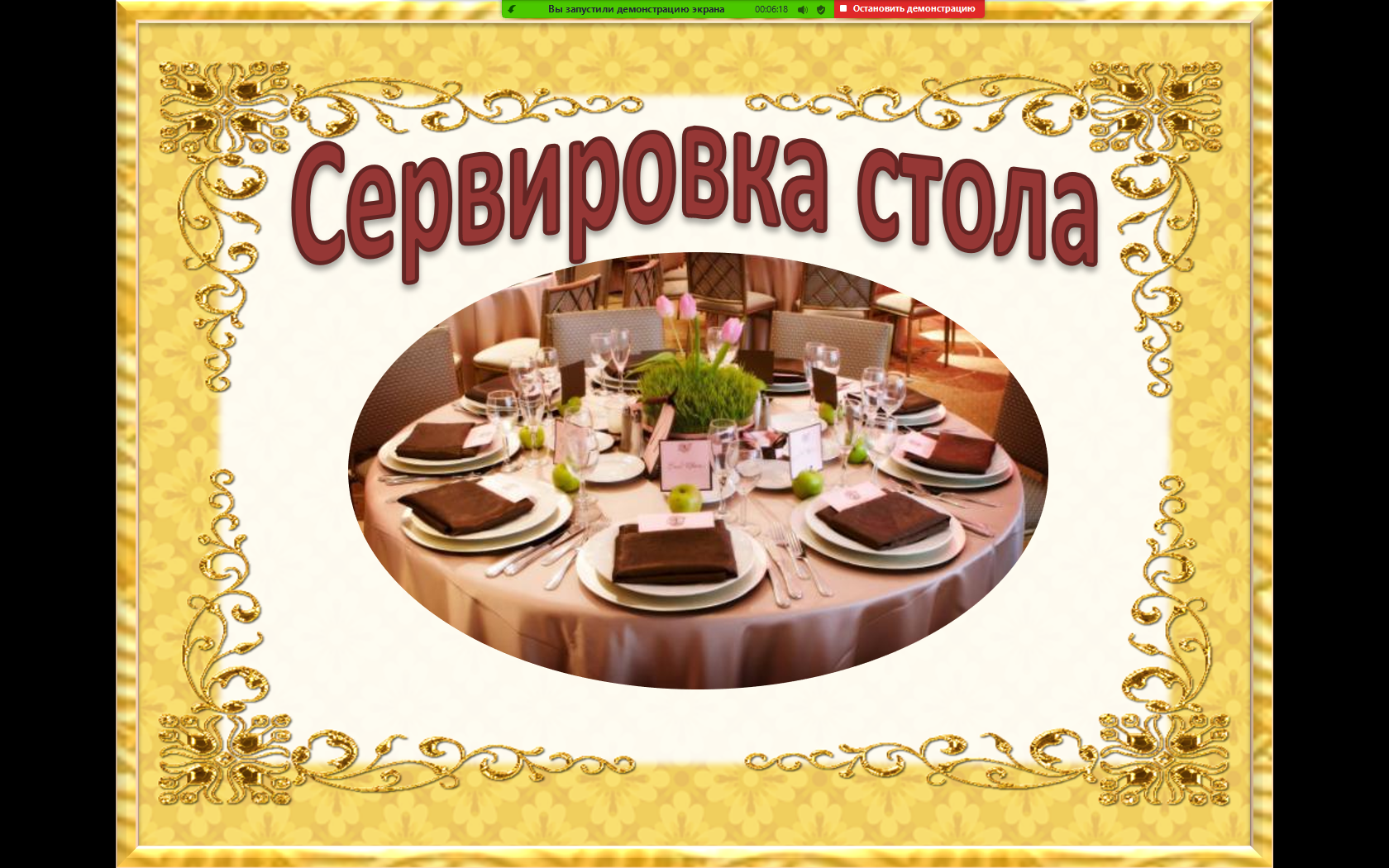 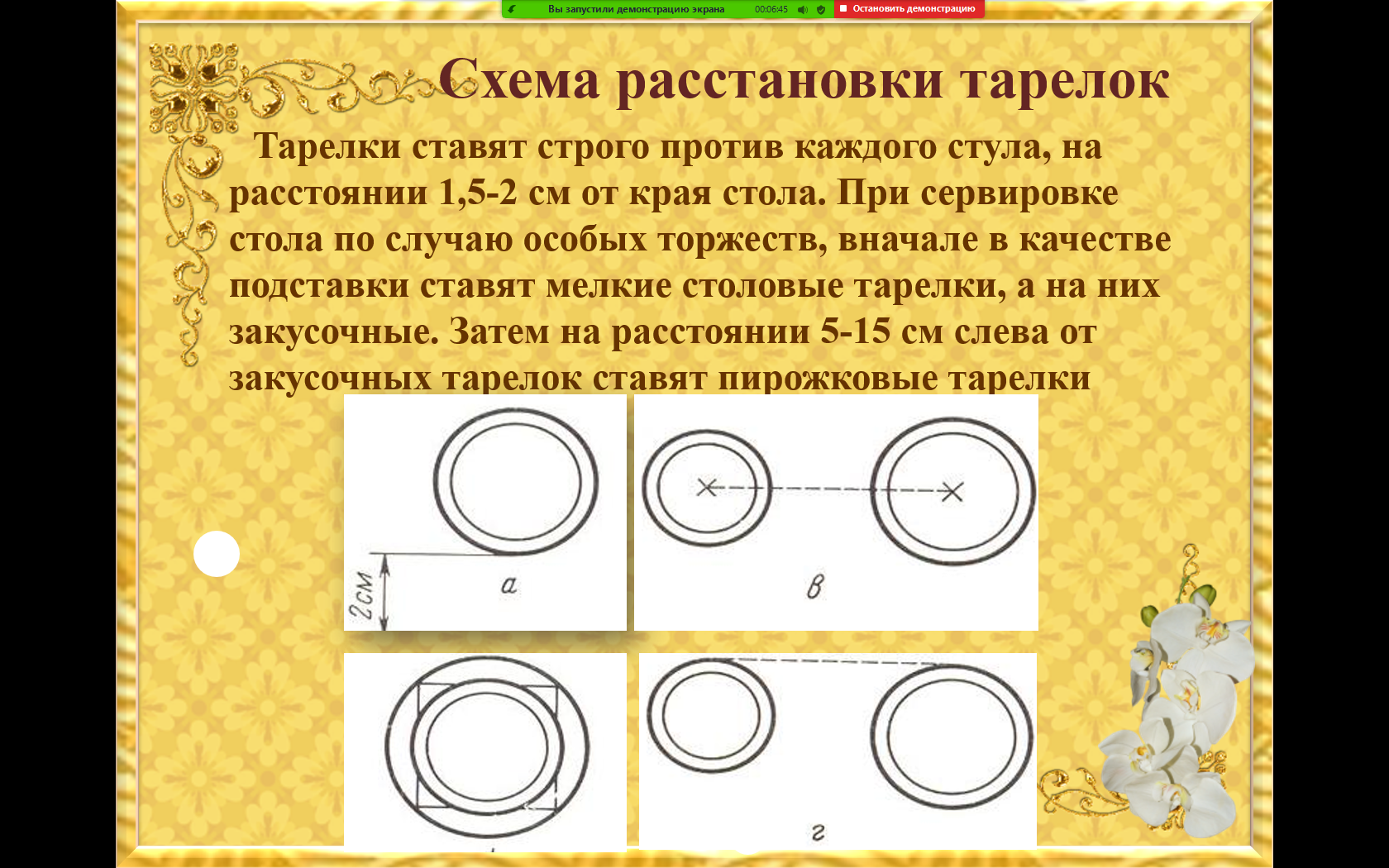 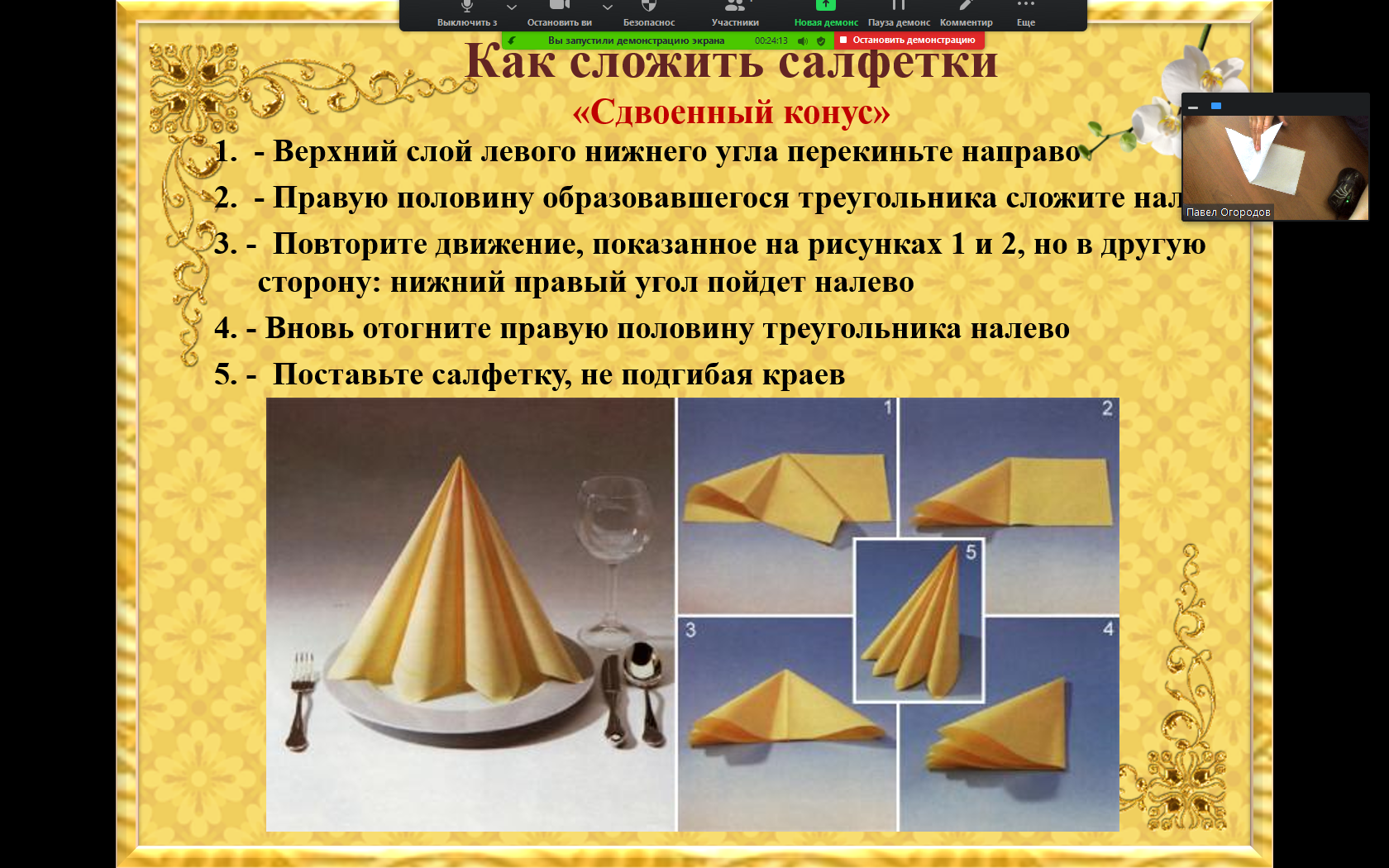 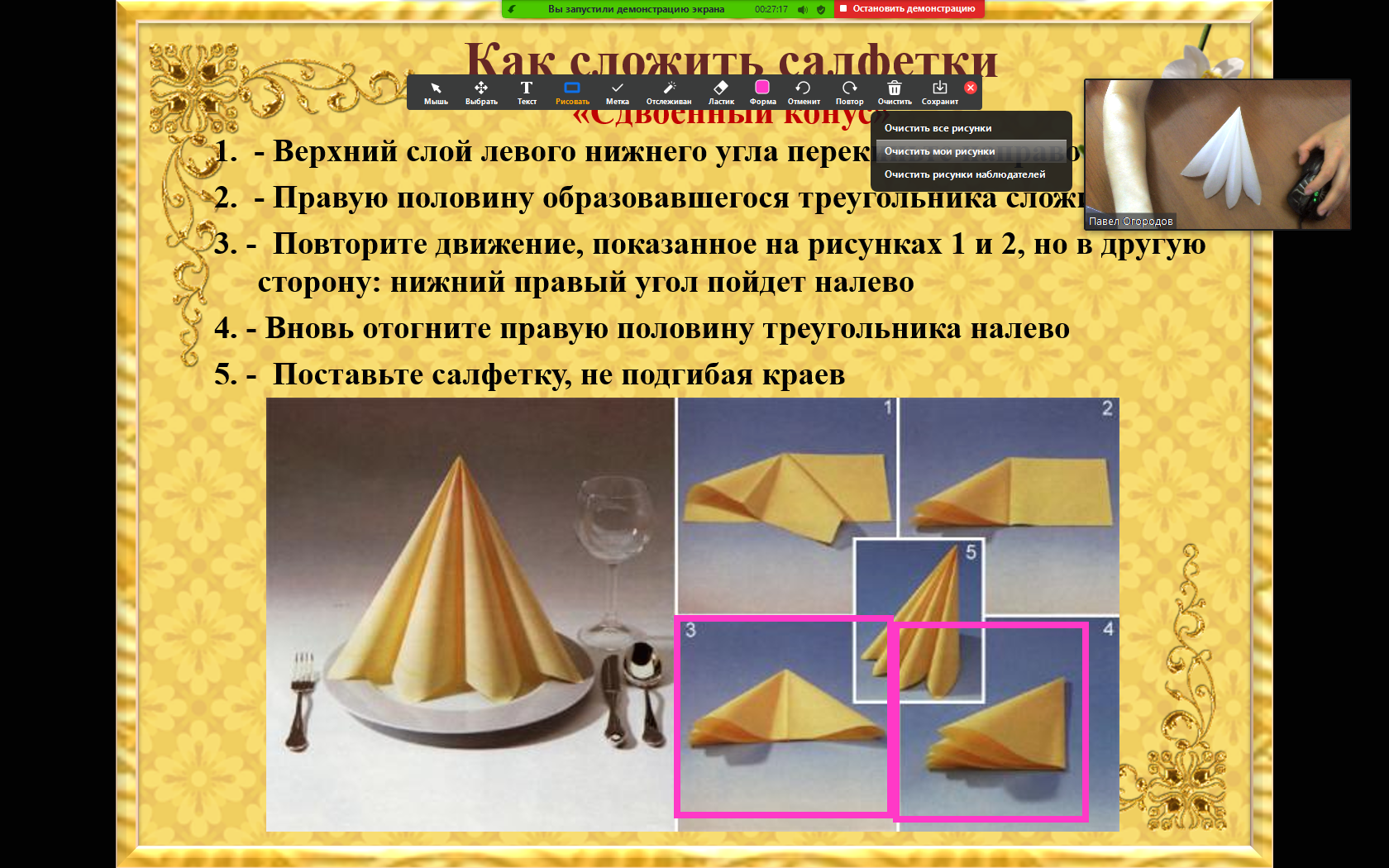 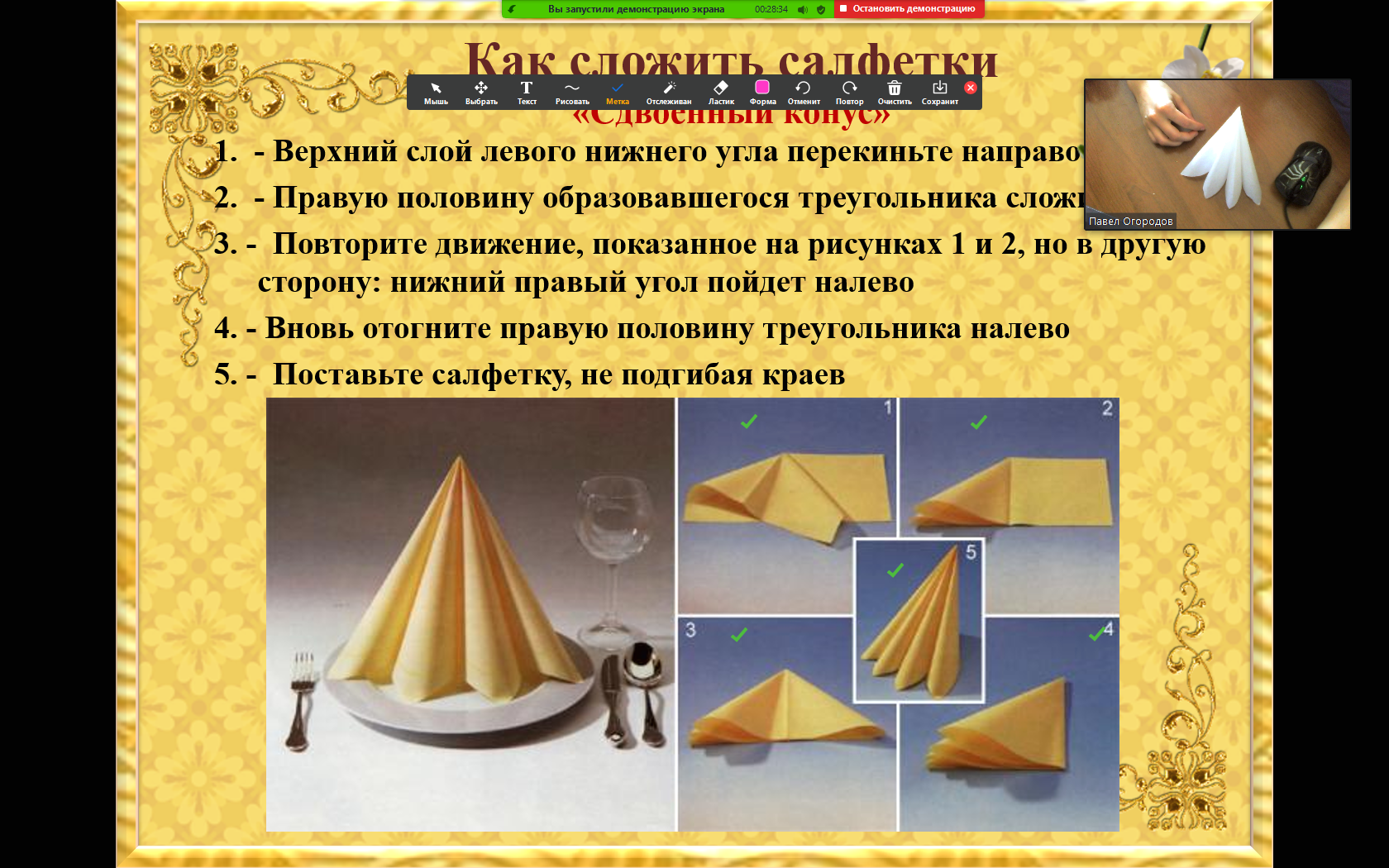 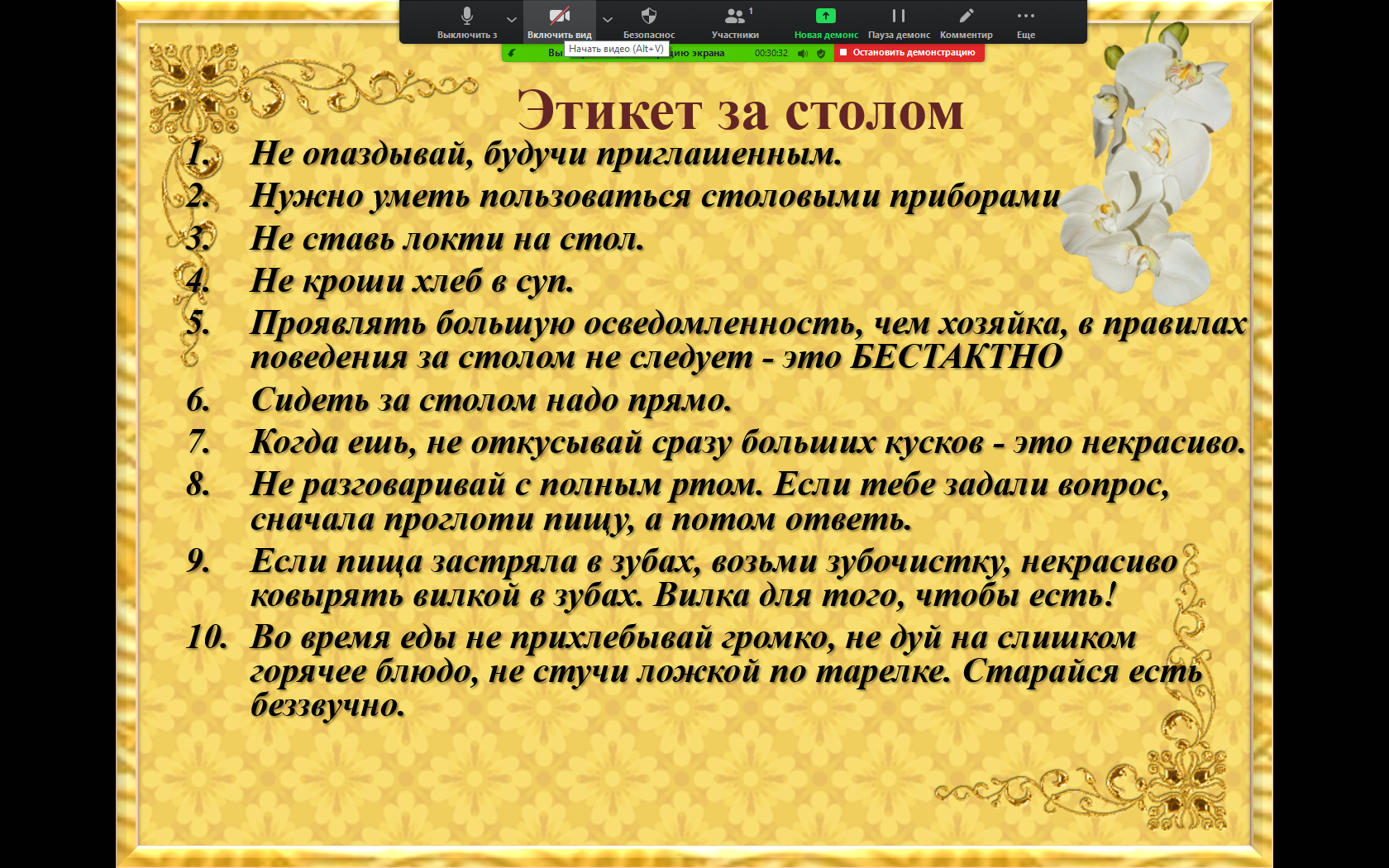 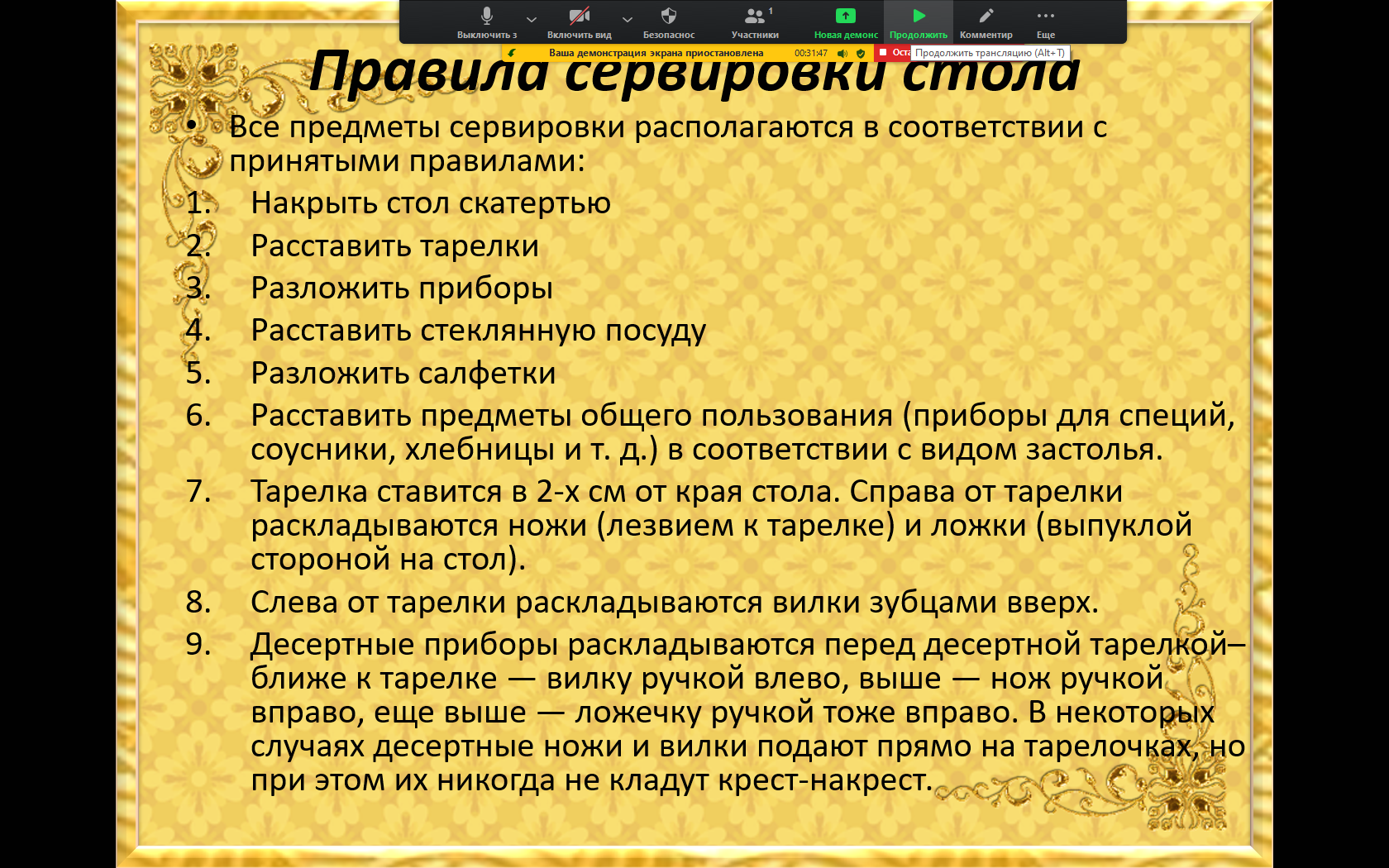 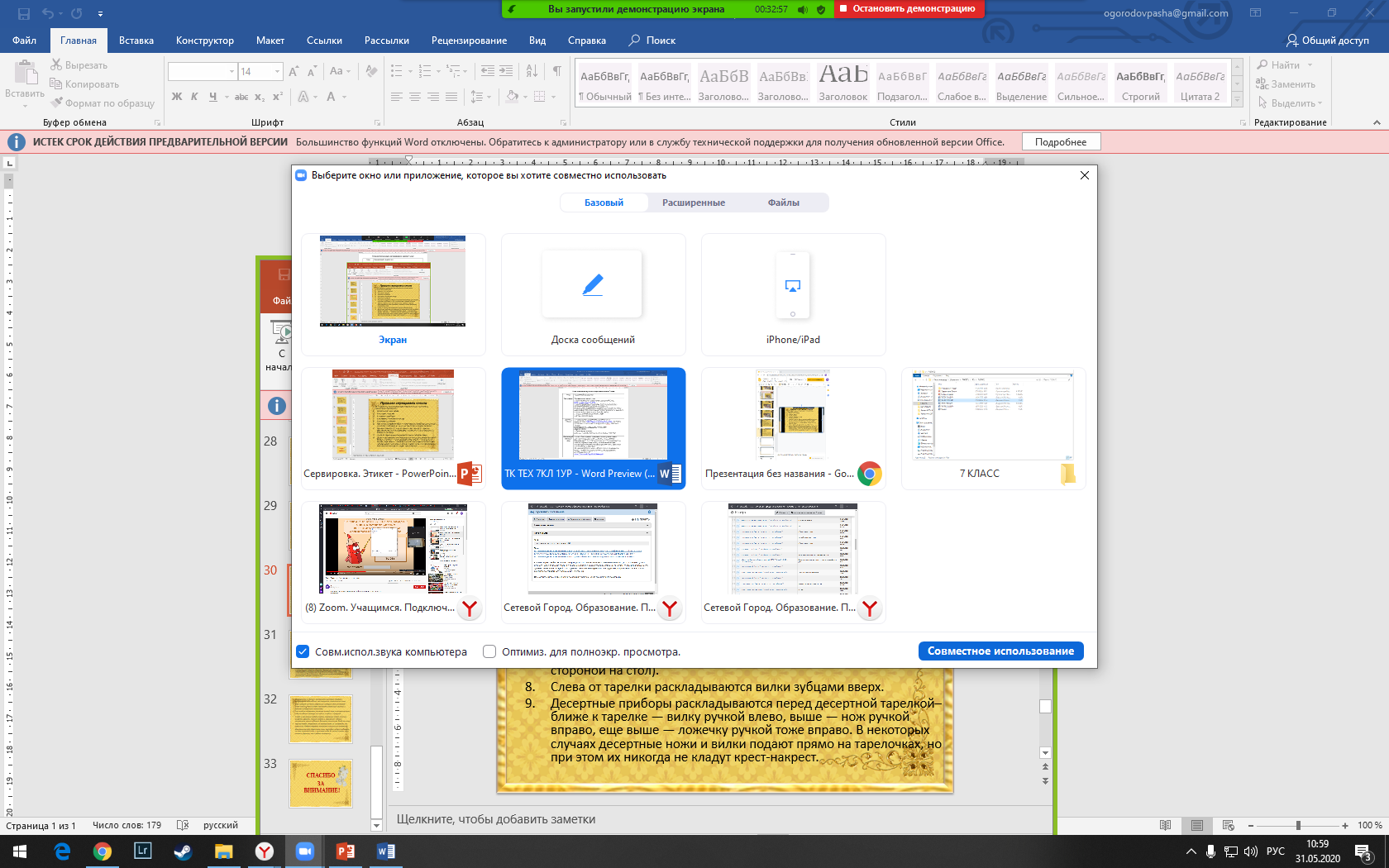 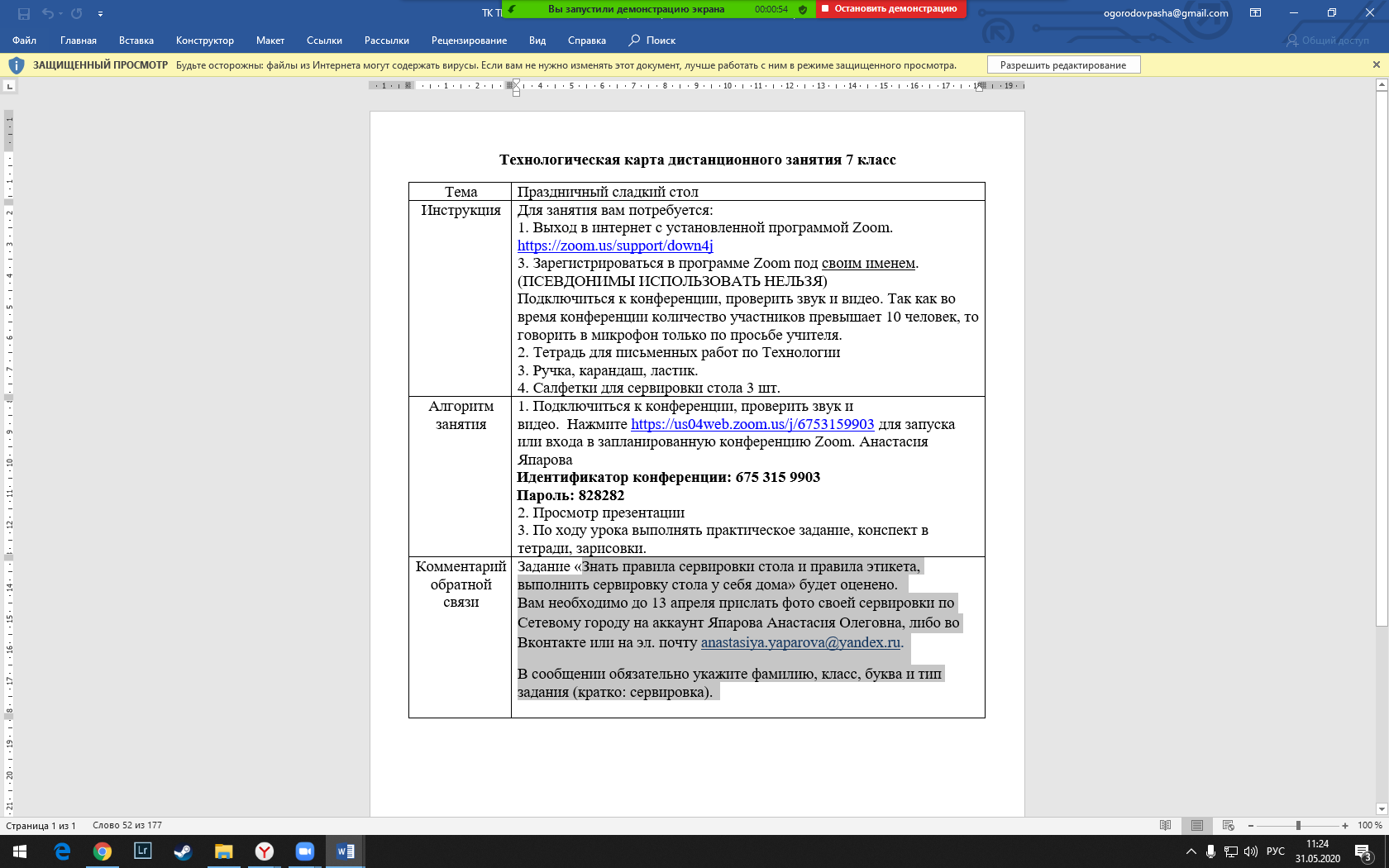 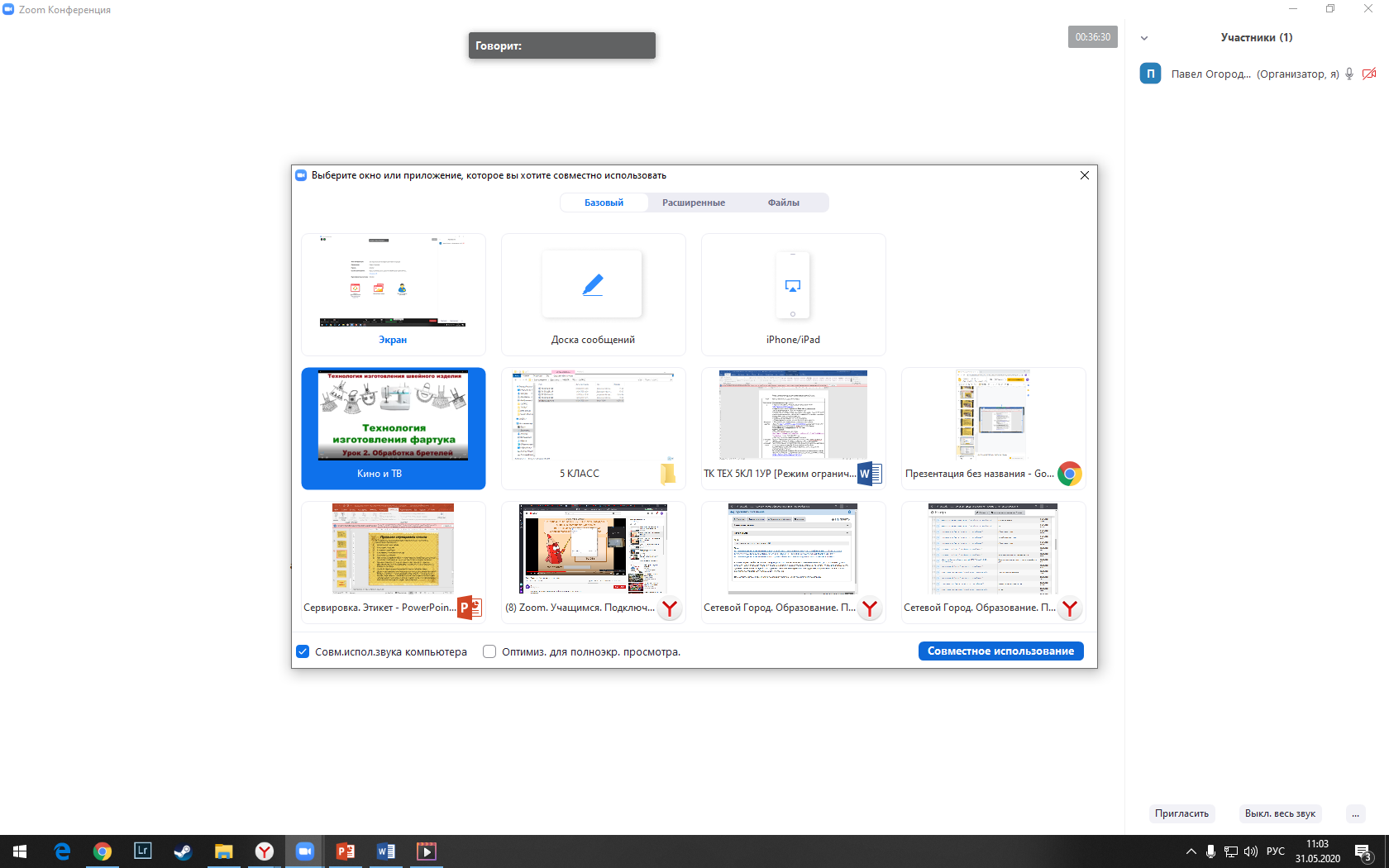 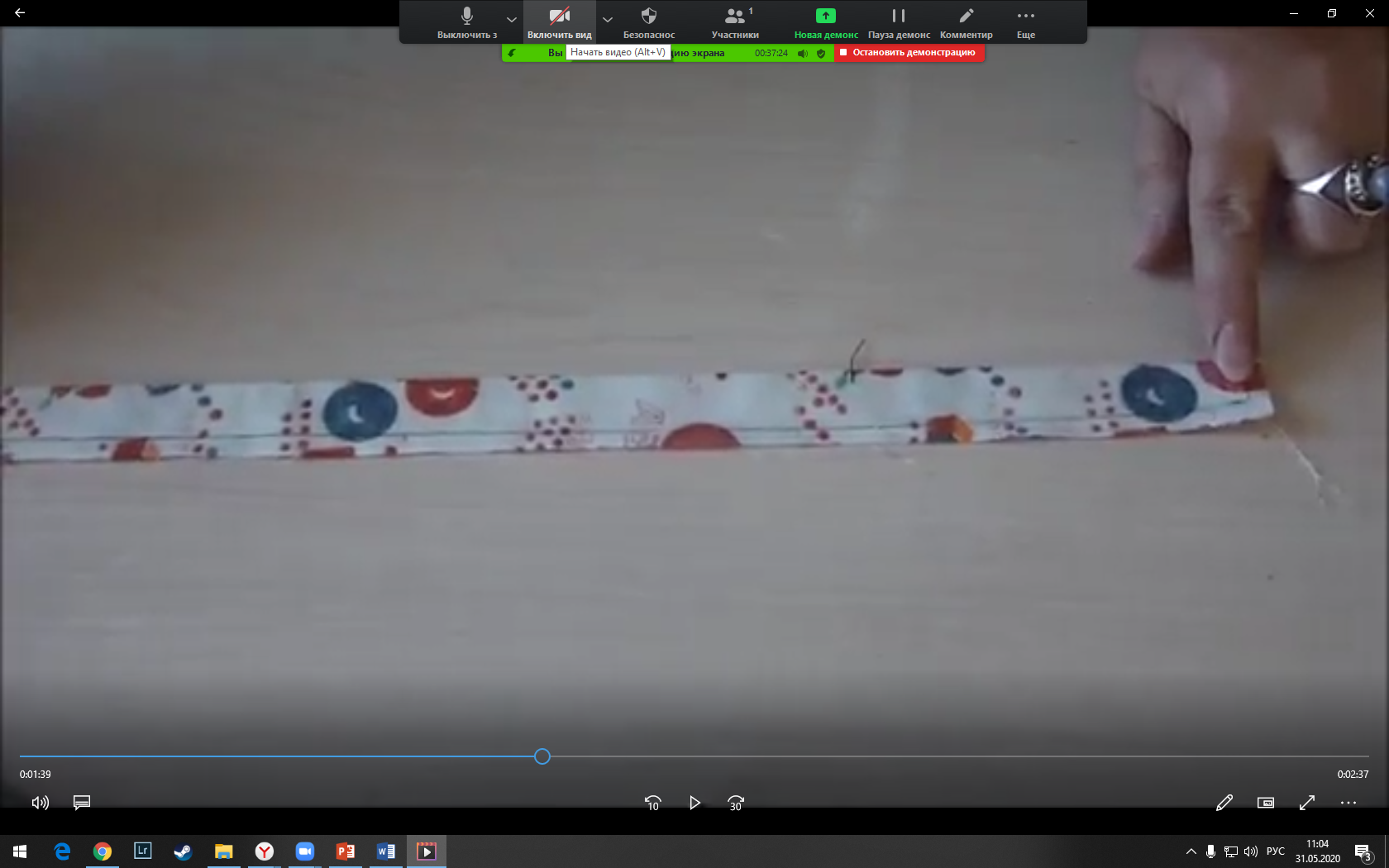 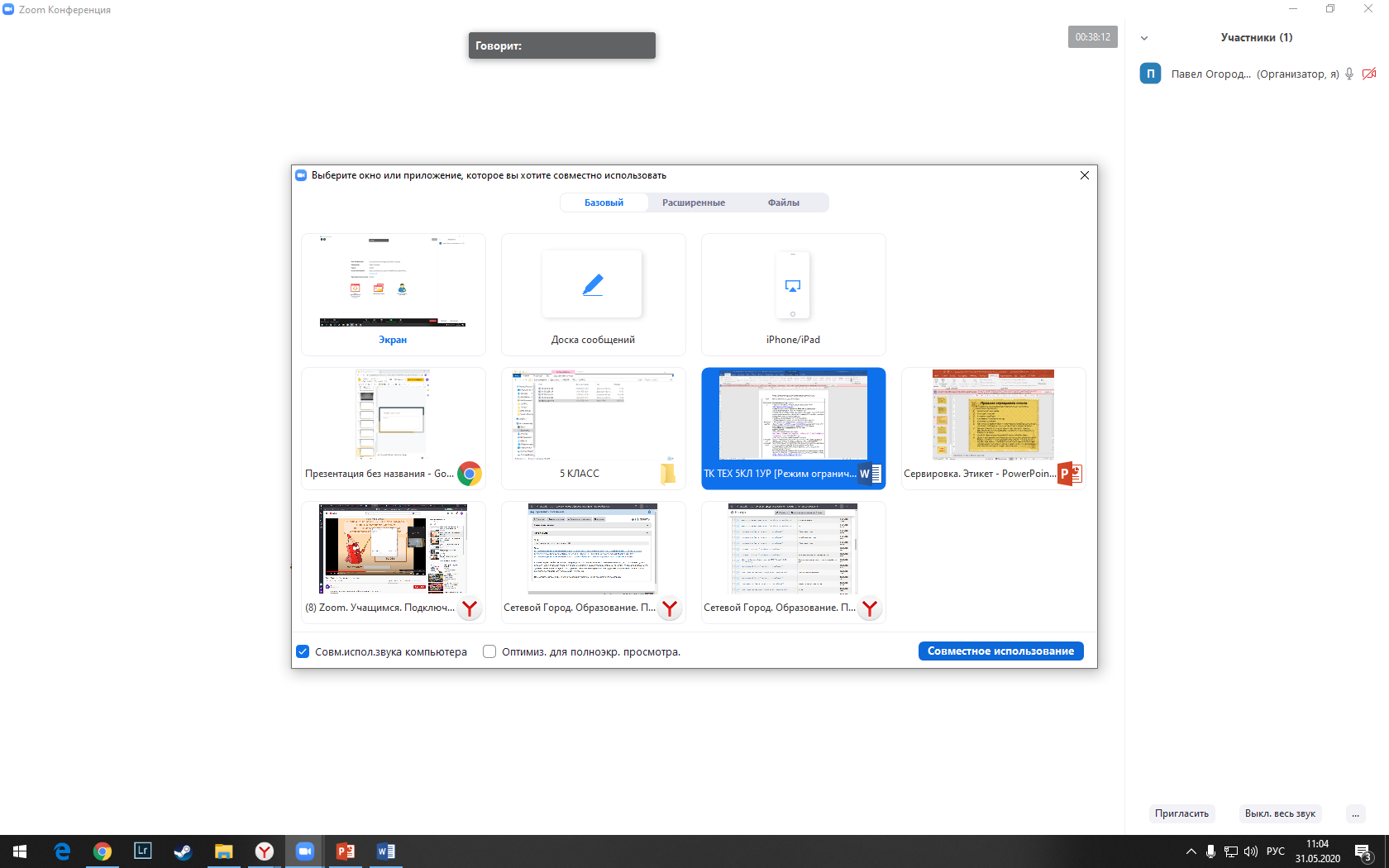 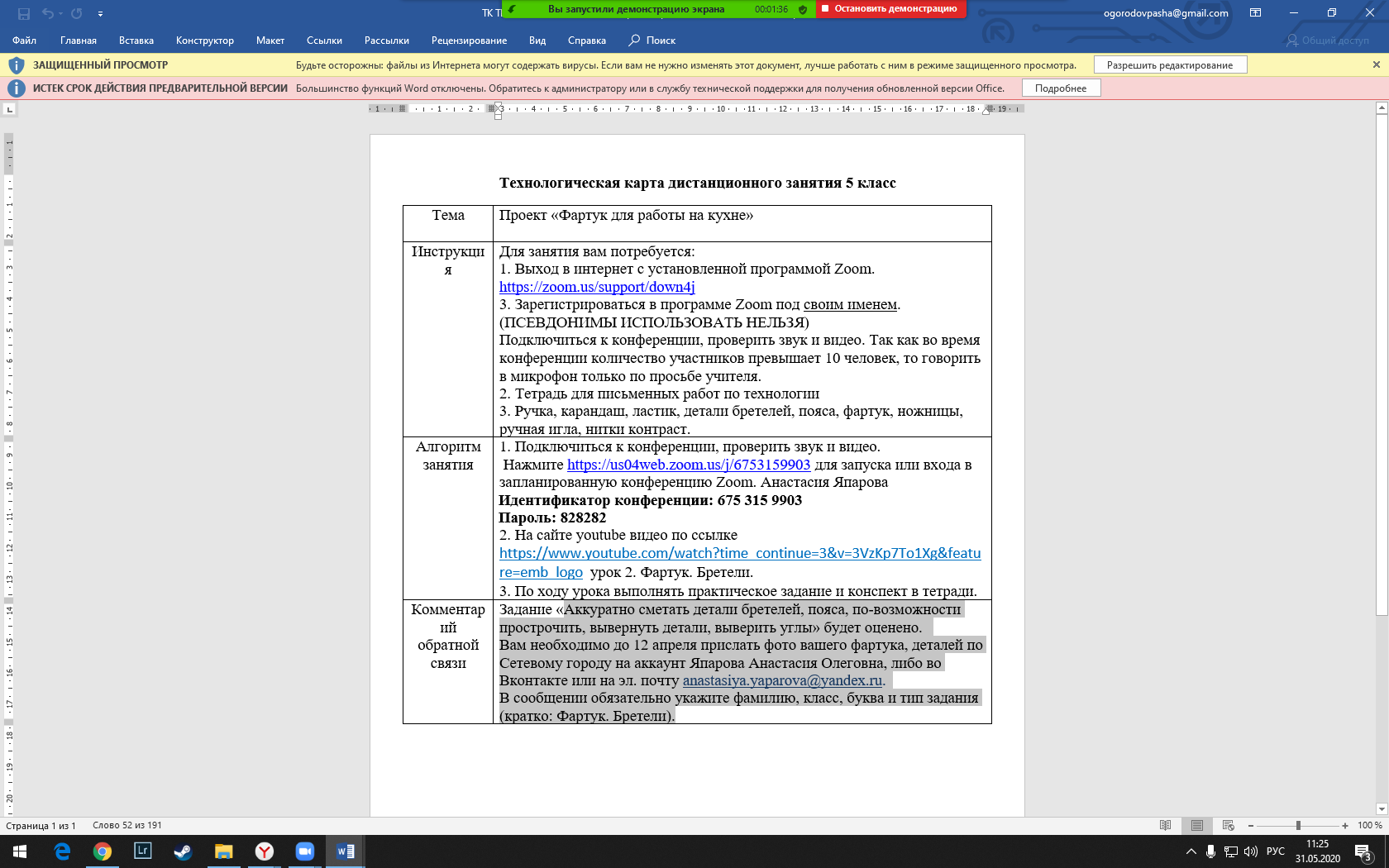 Благодарю за внимание!